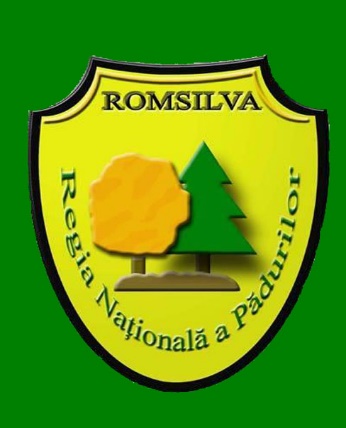 RAPORT DE ACTIVITATE AL DIRECŢIEI SILVICE SATU MARE PENTRU ANUL 2020
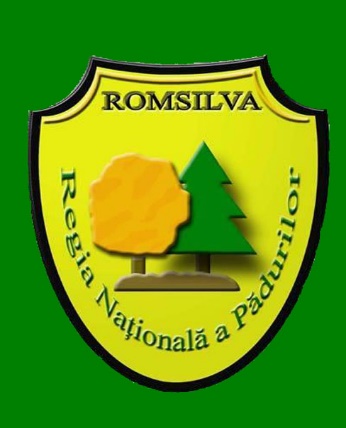 INTRODUCERE                   Directia Silvica Satu Mare este o unitate de gestionare, administrare si valorificare a patrimoniului forestier de stat si privat, fara personalitate juridica,  care functioneaza pe baza de gestiune economica si autonomie financiara, conform H.G. nr. 229/2009 privind reorganizarea Regiei Nationale a Padurilor – Romsilva si aprobarea Regulamentului de organizare si functionare.             Directia Silvica Satu Mare functioneaza conform organigramei aprobată prin Hotărârea Consiliului de Administraţie a Regiei Naționale a Pădurilor Romsilva și asigură cadrul organizatoric adecvat gospodăririi durabile şi în condiţii de eficienţă economică a pădurilor aflate în administrarea Direcţiei Silvice Satu Mare
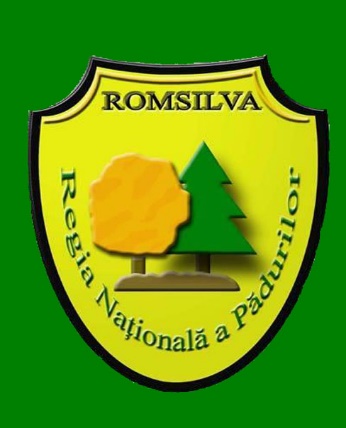 Directia Silvica Satu Mare are in structura sa 5                      subunitati – ocoale silvice (Borleşti, Livada, Negreşti Oaş, Satu Mare şi Tăşnad), 15 districte silvice, 74 cantoane silvice, 7 fonduri cinegetice, 6 formatii de exploatare si 5 depozite de material lemnos, prin care se asigura administrarea si asigurarea serviciilor silvice la toate padurile, indiferent de forma de proprietate cu respectarea principiului teritorialitatii si aplicarea regimului silvic.
Direcţia Silvică Satu Mare are ca obiectiv principal gestionarea, conservarea şi dezvoltarea fondului forestier al judeţului Satu Mare, gospodărirea durabilă şi valorificarea superioară a resurselor acestuia, în contextual riguros al aplicării regimului silvic, atât în pădurile statului cât şi aparţinând altor deţinători, în baza contractelor de administrare sau prestări servicii silvice încheiate.
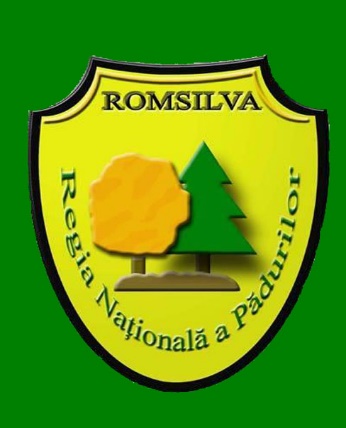 TEHNIC - EVOLUTIA DIRECTIEI SILVICE SATU MARE
IN PERIOADA 2016-2020
Suprafaţa fondului forestier al judetului este de 66.698 ha, reprezentand 15% din suprafata judetului. Deoarece suprafaţa fondului forestier naţional a suferit modificări după 1990, prin includerea unor păşuni împădurite, dar care nu sunt administrate de către Direcţia Silvică Satu Mare, valoarea totală este orientativă şi reflectă informaţiile pe care le deţinem în acum.              Din totalul de 28156 hectare fond forestier public de stat administrat de către Direcţia Silvică Satu Mare, suprafaţa acoperită de pădure este de 27.074 ha, iar 1082 ha sunt alte terenuri. De asemenea, Directia Silvică Satu Mare gestionează administrează  pe bază de contracte de administrare sau servicii silvice o suprafata de 15909 hectare.
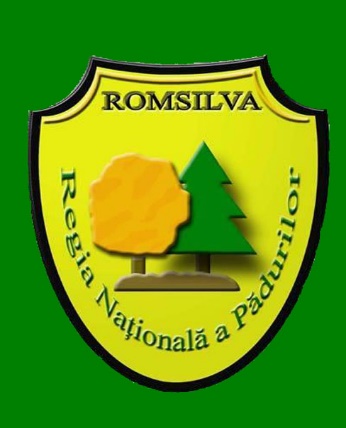 Administrarea fondului forestier al judetului Satu Mare
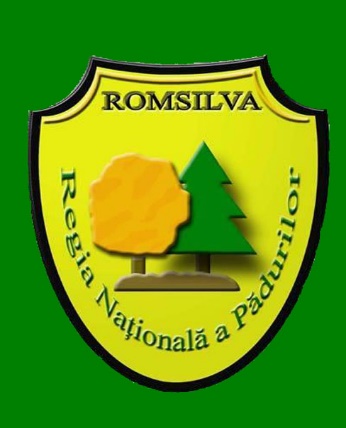 Suprafata fondului forestier national administrat de Direcția Silvică Satu Mare, pe forme de proprietate
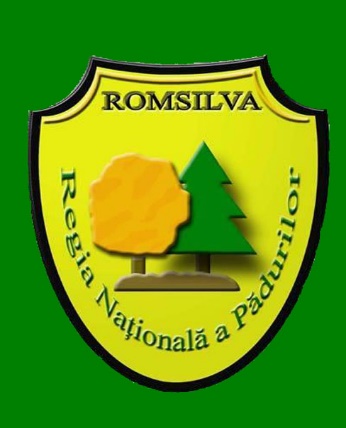 1.1. Structura pe specii a fondului forestier public de stat la 31.12.2020:        Răşinoase: 832 ha reprezentând 3,1% din suprafaţa acoperită cu pădure din care: Molid 451 ha (1.7%), Brad 1 ha (0,0%), alte răşinoase 381 ha (1.4%).       Foioase: 26247 ha reprezentând 96,9% din suprafaţa acoperită cu pădure din care: Fag 7735 ha (28.6%), Stejar 13201 ha (48.7%), Diverse tari 4973 ha (18.4%), Diverse moi 338 ha (1,2%).
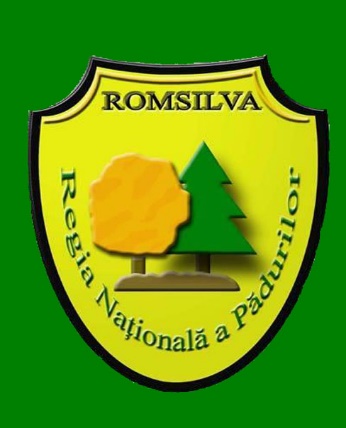 Zonarea funcţională a pădurilor         În raport cu funcţiile socio-economice şi ecoprotective atribuite pădurilor din judeţul Satu Mare, cele două grupe funcţionale se prezintă astfel:Grupa I-a păduri cu funcţii speciale de protecţie ocupă o suprafaţă de 6155 hectare, reprezentând 22.7 % din total. Grupa a II-a păduri cu funcţii de protecţie şi producţie ocupă o suprafaţă de 20924 hectare reprezentând 77.3% din total.
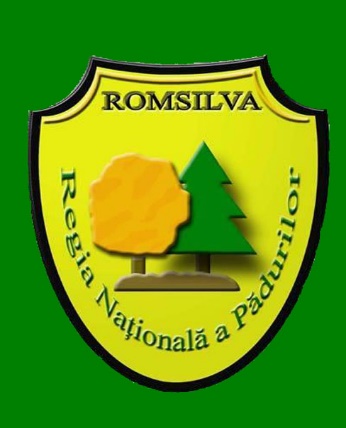 Suprafata fondului forestier national neadministrat de structuri silvice, preluat în pază pe bază de acte de constatare
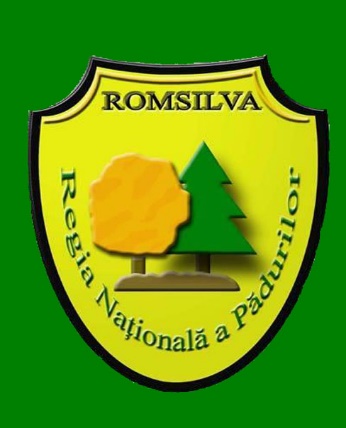 Programe și realizari la regenerarea padurilor pentru anul 2020 TOTAL SUPRAFEȚE REGENERATE
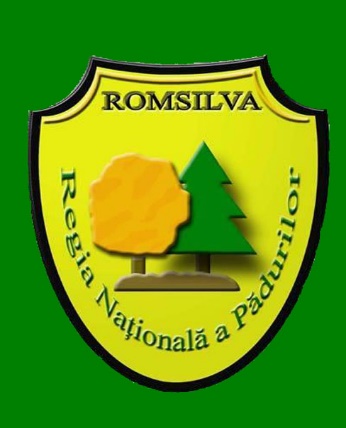 Programe și realizari la regenerarea padurilor pentru anul 2020 – REGENERĂRI NATURALE
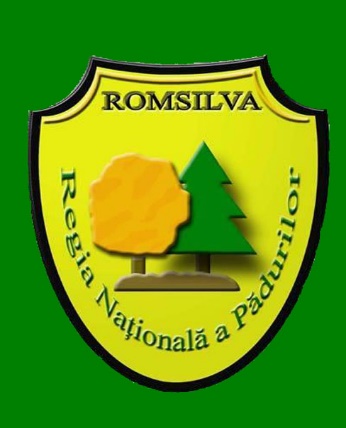 Programe și realizari la regenerarea padurilor pentru anul 2020 – REGENERĂRI ARTIFICIALE
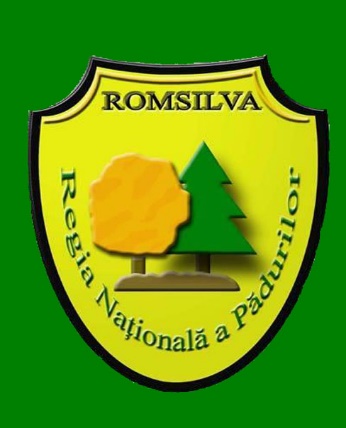 Programe și realizari la lucrari de îngrijire – anul 2020 - DEGAJĂRI
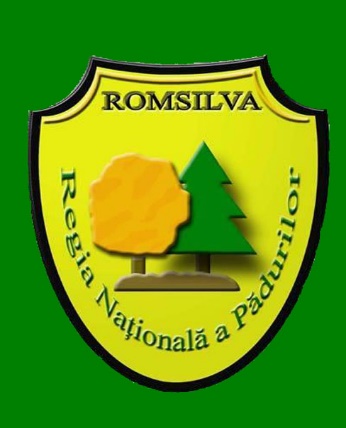 Programe și realizari la lucrari de îngrijire –anul 2020 - CURĂȚIRI
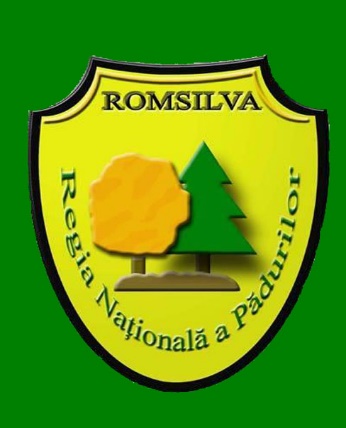 Programe și realizari la lucrari de îngrijire – anul 2020 - RĂRITURI
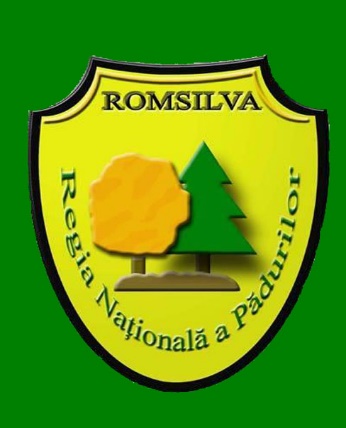 Evolutia producției puieților in  pepiniereîn perioada 2016 - 2020
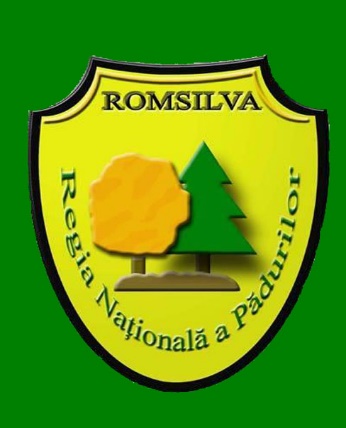 Evolutia volumului tăierilor ilegalein perioada 2016 - 2020
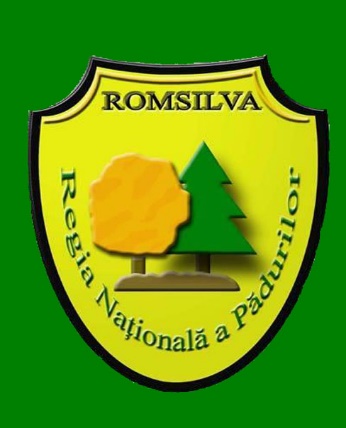 Programe și realizari la recoltarea produselor principale – anul 2020
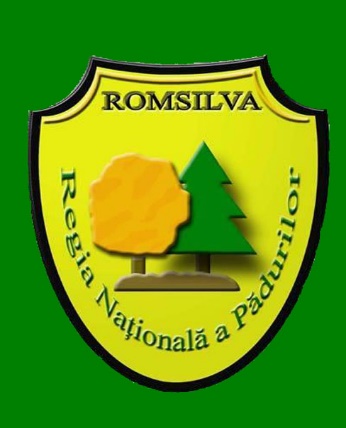 Evolutia recoltei totale de  masă lemnoasă în perioada 2016 - 2020
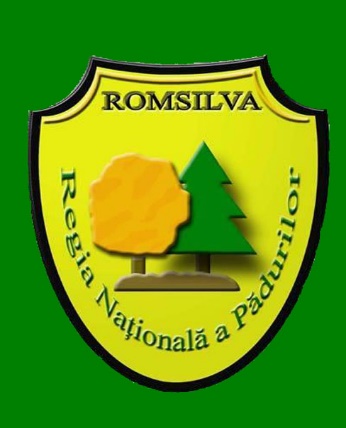 Evolutia volumului de lemn pe picior valorificat in perioada 2016 - 2020
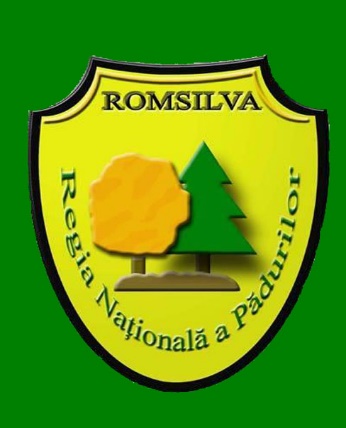 Evolutia pretului mediu al lemnuui pe piciorin perioada 2016 - 2020
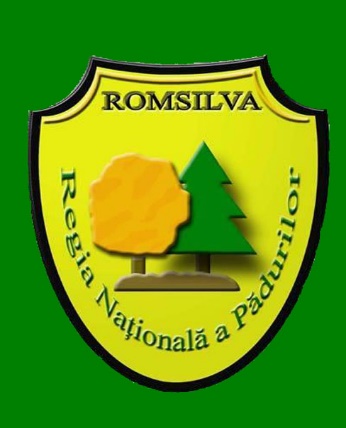 Evolutia volumului de lemn de foc valorificat in perioada 2016 - 2020
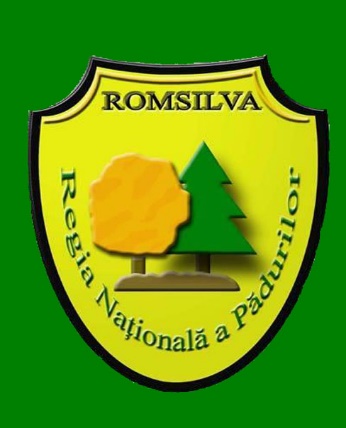 Evolutia pretului mediu al lemnuui de focin perioada 2016 - 2020
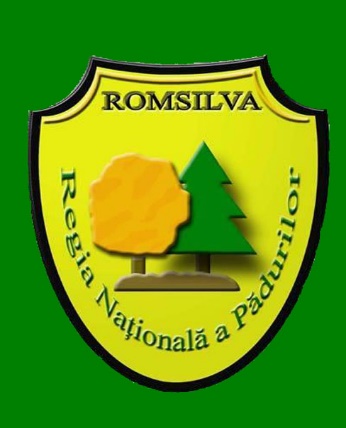 Recoltarea și valorificarea produselor nelemnoase
Produsele nelemnoase reprezinta circa 20% din cifra de afaceri a unitatii și provin din :
- Venituri din activitatea de  vânătoare;
- Prestari servicii silvice: contracte de administrare si paza padurilor;
- Producerea puietilor forestieri  ;
        - Fructe de pădure si ciuperci comestibile –  fructe de padure (mure) si cesionarea recoltariide ciuperci comestibile, când există cerere pe piață.
 - Activitatea de vânătoare 
 	Directia Silvica Satu Mare gestioneaza un numar de 7 fonduri cinegetice cu o suprafata totala de 55418 ha, dupa cum umeaza:
- Fondul cinegetic 10 Livada avand suprafata de 10642 ha;
- Fondul cinegetic 15 Micula avand suprafata de 7071;
- Fondul cinegetic 16 Noroieni avand suprafata de 6192 ha;
- Fondul cinegetic 17 Lazuri avand suprafata de 5365;
        - Fondul cinegetic 18 Satu Mare avand suprafata de 5019 ha;
        - Fondul cinegetic 26 Runc avand suprafata de 7860 ha;
        - Fondul cinegetic 35 Berveni avand suprafata de 13269 ha
 Principalele specii de interes cinegetic sunt: mistret, caprior, cerb, iepure, fazan
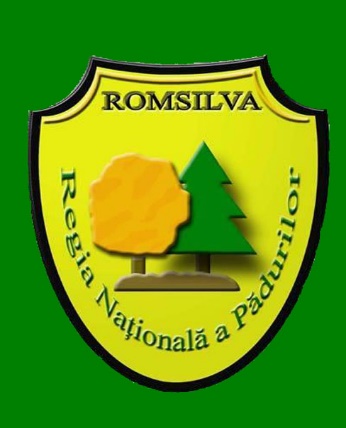 Evolutia recoltei de carne de vânat valorificat  in perioada 2016 - 2020
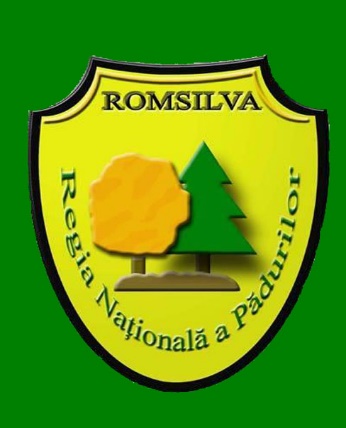 Realizarea programului de măsuri privind  securitatea și sănătatea în muncă în anul 2020
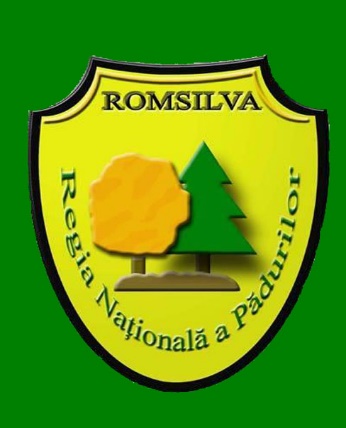 Obiective strategice stabilite pentru realizarea Planului de management al Direcției Silvice Satu Mare în anul 2021
Propunerile privind eficientizarea actului de administratie pentru anul 2021 sunt in corelatie cu Bugetul de Venituri si Cheltuieli pentru anul 2021 si modalitati concrete identificate la nivelul Directiei Silvice Satu Mare pentru sustinerea cheltuielilor de personal ca urmare aplicarii dispozitiilor Legii nr. 234/2019 in vederea asigurarii de lichiditati necesare pentru achitarea in termen a tuturor datoriilor.     1. Gestionarea durabila si unitara a fondului forestier proprietatea publica a statului.- Vom urmari si actualiza in permanenta stuctura organizatorica, pentru a realiza implementarea strategiei de dezvoltare Romsilva. - Gospodarirea padurilor prin folosirea fortei de munca locale in activitati de silvicultura cu caracter de zilier sau sezonier,- Asigurarea gestionarii eficiente a resurselor financiare, prin luarea masurilor de reducere a cheltuielilor cu materialele consumabil, carburanti, uniforme de serviciu, de reducere a cheltuielilor cu prestatiile externe, cu bunuriile si serviciile.    2. Asigurarea integritatii fondului forestier national prin cresterea eficientei activitatii de paza a padurilor in vederea combaterii taierilor ilegale.
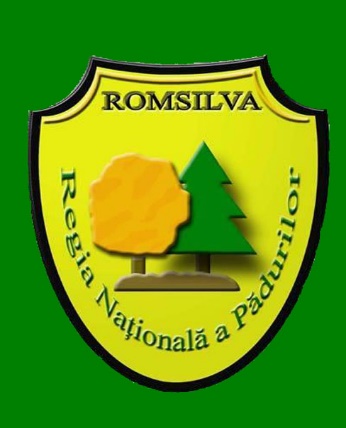 Obiective strategice stabilite pentru realizarea Planului de management al Direcției Silvice Satu Mare în anul 2021 - continuare
3. Reabilitarea si consolidarea drumurilor forestiere prevăzute pentru anul 2021 va determina creşterea accesibilizării fondului forestier necesar în vederea recoltării masei lemnoase şi va facilita accesul comunitatilor locale la obiectivele turistice si culturale Muzeul Tarii Codrului si Manastirea Izvorul Minunilor.         4. Diversificarea si valorificarea de alte produse nelemnoase din fondul forestier, (carnea de vanat, trofeele de vanat, ciupercile comestibile, semintele forestiere) si servicii silvice  si identificarea de alte surse  finaciare.-Aducerea masei lemnoase cat mai aproape de cumparator, inca din faza de punere in valoare se vor constitui partizi cu volume mici si medii pentru a putea fi valorificate in termenele stabilite si dotarea cu mijloace de transport adecvate unor cantitati mici 4-5 mc.        5. Valorificarea superioară a masei lemnoase fasonate din speciile de qvercinee printr –o sortare pe sortimente de tipul furnirelor, fapt care va  conduce la cresterea pretului mediu obtinut la masa lemnoasa fasonata.
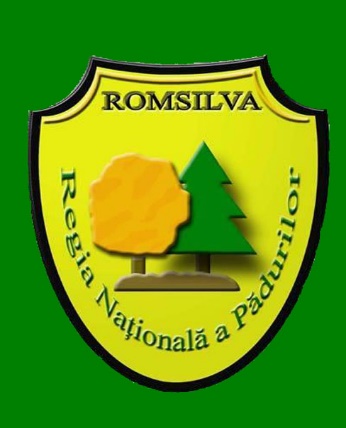 VĂ MULȚUMESC!